East Sea:  School Textbooks, Public Interest, and Educational Practice
Joseph P. StoltmanDepartment of GeographyWestern Michigan University, Kalamazoo, MI USA 49008
Highlights of the East Sea Naming issue in the U.S.
State of Virginia - February 6, 2014, the Virginia House passed the bill that required all Virginia textbooks to include the East Sea alongside the Sea of Japan

State of New York - August 6, 2019 The New York State Social Studies Framework does not specifically refer to the Sea of Japan or the East Sea; however, while teaching about this geographical location, school districts should be sensitive and responsive to the historical significance of both names. The NYSED recommends teachers refer to the body of water on the eastern boundary of Asia between Korea and Japan as both the East Sea and the Sea of Japan.
Geography Textbooks and Geographical Names
1793: First Geography Textbook Written and Published in the 	U.S. used Korean Sea in 1801 edition
Mid-1800s - Korean Sea no longer used after mid-1800s in U.S. 	Geography 	Texts
1929 – U.S.  textbook publishers begin using the IHO adopted 	name as new books are 	printed using Sea of Japan
1934: Macmillian Published the final textbooks using Japan Sea 	rather than Sea of Japan. 
1940: Sea of Japan name used in geography textbooks
1801 Morse Geography: Korean Sea
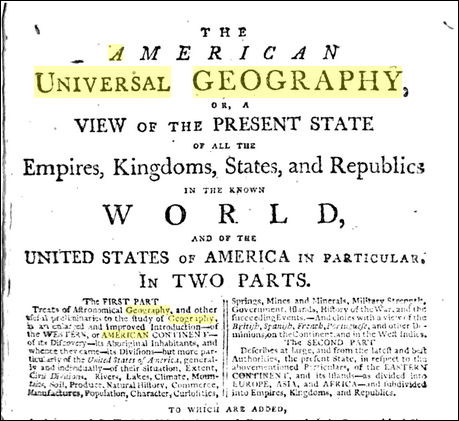 [Speaker Notes: The American Universal Geography 1st edition1789; 2nd edition 1796; 3rd edition 1801;  4th edition in 1801-2; 5th edition in 1805; 6th edition 1812; Due to poorly constructed maps in the U.S. the New and Elegant Maps were updated for the Eastern Hemisphere (Vol 2). This is probably an 3rd edition map not changed; The name of the waterbody probably did not change from first to sixth printing in  accordance with the atlas companion atlas   Advertised with 19 maps in the book. 
Starting with the 1805 edition, Morse acquired this atlas (originally published in 1804 to accompany the Philadelphia edition of Pinkerton's Geography) for his Geography. Maps without color bound with paper-covered quarter leather boards. 
Source for information: https://www.davidrumsey.com/luna/servlet/detail/RUMSEY~8~1~31665~1150526:-Title-Page-to--A-new-and-elegant-g
https://books.google.co.kr/books?id=bz4wAAAAYAAJ&printsec=frontcover&dq=American+Universal+Geography+Google+Books&hl=ko&sa=X&ved=0ahUKEwiwleu4woTjAhWEad4KHTDHDqoQ6AEILzAB#v=onepage&q=American%20Universal%20Geography%20Google%20Books&f=false]
1801: Map from Geography Made Easy
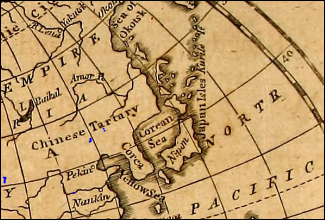 [Speaker Notes: Source: Morse American Universal Geography  3rd edition 1801
https://archive.org/details/americanuniversa01inmors/page/n7]
1805: Sea of Korea in Morse Textbooks
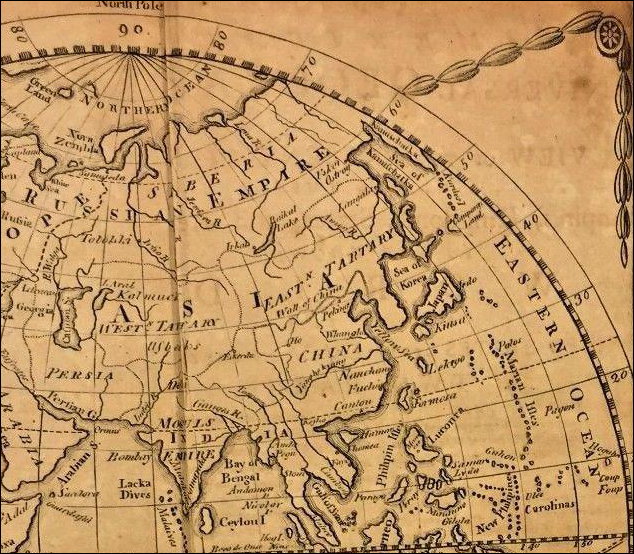 [Speaker Notes: Source: Morse American Universal Geography 4th edition  1805
https://books.google.co.kr/books?id=t4E9AAAAYAAJ&printsec=frontcover&hl=ko&source=gbs_ge_summary_r&cad=0#v=onepage&q&f=false
Map is probably from the New and  Elegant General Atlas
Morse Universal Geography labels water body as Sea of Korea
Starting with the 1805 edition, Morse acquired this atlas (originally published in 1804 to accompany the Philadelphia edition of Pinkerton's Geography) for his Geography. Maps without color bound with paper-covered quarter leather boards.]
1810: Sea of Japan Used in the Morse Textbooks
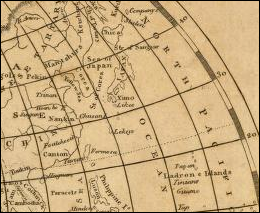 [Speaker Notes: Source: New and Elegant General Atlas 1805 5th edition using the New and Elegant General Atlas
https://www.davidrumsey.com/luna/servlet/view/search?q=pub_list_no%3d%220028.000%22&qvq=lc:RUMSEY~8~1&mi=0
Morse Geography Made Easy 6 th edition in 1812 used this same map 
https://books.google.co.kr/books?id=Xz8NAQAAIAAJ&printsec=frontcover&hl=ko&source=gbs_ge_summary_r&cad=0#v=onepage&q&f=false]
1812: Maps used in Morse Text from the New and Elegant General Atlas
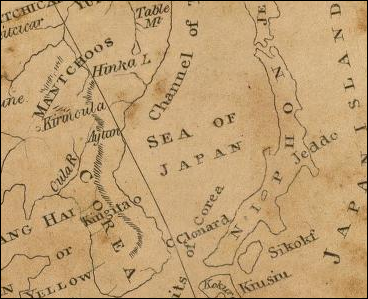 [Speaker Notes: Source: The New and Elegant General Atlas (Arrowsmith and Lewis, 1812)
https://www.davidrumsey.com/luna/servlet/detail/RUMSEY~8~1~31686~1150481:Asia-?qvq=q:pub_list_no%3D%220028.000%22;lc:RUMSEY~8~1&mi=22&trs=66]
1924: Barrows and Parker, U.S.
[Speaker Notes: {Barrows, 1924 #458}
Barrows, H. H., & Parker, E. P. (1924). Geography: Journeys in Distant Lands. New York Silver, Burdett and Company.]
No Northeast Asian water bodies were named in Barrows and Parker, 1924
1932: Living Geography, Huntington,Benson, and McMurry, U.S.
[Speaker Notes: {Huntington, 1932 #457}
Huntington, E., Henson, C. B., & McMury, F. M. (1932). Living Geography: Book One How Countries Differ. New York: The MacMillan Company.
Uses Japan Sea]
1934: Japan Sea is last used and Sea of Japan becomes widely used geographical name,Living Geography, Huntington, Benson, and McMurry, U.S.
[Speaker Notes: {Dawe, 1910 circa #455}
Dawe, C. W. (1910 circa). The Higher School Geography. London: The Educational Supply Association Limited.]
Circa 1910: Sea of Japan in Higher School Geography by C.S. Dawe, United Kingdom
[Speaker Notes: Circa 1910:  1905  Population is given for London, Austro Hungarian Empire still on map of Europe p 66; Germany on map; Turkey on map, but in Southeast Europe with boundaries of Ottoman Empire; definitely pre WWI]
[Speaker Notes: {Stamp, 1931 #456}
Stamp, L. D. (1931). New Secondary School Geography. Bombay: Orient Longmans Ltd.]
1931: Sea of Japan in New Secondary School Geography by L. Dudley Stamp, United Kingdom
[Speaker Notes: {Stamp, 1931 #456}]
Dual Naming Sea of Japan (East Sea) in U.S. Geography Textbooks
2007: South and East Asia and the Pacific,Holt, Rhinehart and Winston, U.S.
2008: Glencoe, U.S.
2008: World Geography and  Cultures, Glencoe, U.S.
Educational Practice: Engaging Students with the Dual Naming Context
Search Engines that Display Maps
Google Search Engine: Small Scale (9/5/20)
Google Search Engine: Larger Scale
Google Search Engine: Dokdo (special interest)
Educational Practice = Classroom Engagement
The dual naming Sea of Japan (East Sea) is on the maps in most school geography textbooks

Map usage is often from the World Wide Web

Engaging students with the dual name is now the challenge
New Challenges in East Sea Naming Issue
Easily accessible East Sea materials; Web based. Narratives in books is limited by pages.

Series of short lessons on the East Sea naming issue 	from a disciplinary and interdisciplinary perspective

Teacher professional development activities; conference 	sessions, workshops, and webinars.
Public Interest in the East Sea Toponym
Public interest in an issue can reduce confusion.
Public interest often leads to a solution to an issue or problem. 
Public interest extends beyond public policy and is a powerful incentive to bring about change.
Public interest in an issue must develop a dynamic and ongoing process. It must be constantly reassessed, revisited and revised (Birkland 2011)
Voluntary Agency Network of Korea
[Speaker Notes: VANK (Voluntary Agency Network of Korea) is a cyber diplomacy organization of 120,000 Korean and international members united under the purpose of properly introducing Korea to the world and promoting cultural exchange through international friendships.

VANK was founded in 1999 when one young man began exchanging emails with a pen pal and became shocked to find that his international friends either knew very little about Korea or possessed incorrect information about Korea. This one young man, the founder, began to imagine a future where Koreans could establish sincere relationships with international friends from all over the world. Through these relationships, the global community could gain a holistic and accurate understanding of Korea.
http://usa.prkorea.com/about-vank/]
Korean Boy Bands and Naming Issue
[Speaker Notes: https://www.scmp.com/news/asia/east-asia/article/2183018/tokyo-discuss-sea-japans-name-seoul-just-dont-call-it-east-sea]
The use of geographic names is interwoven into the fabric of society—language, music, tradition, and long-standing records on maps and documents.

Geographical naming is a process that requires sensitivity to public interest, accomplished education and cooperation between government and the citizens they represent
Public Interest Buttons
Culture and Society
Education
Foreign Affairs and National Security
Thank you